Ветряной электрогенератор.
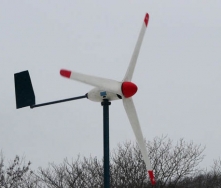 Консультант: Колчугина Ольга Петровна
Руководитель: Чуев Виктор
Участник: Наротнев Александр
Проблема проекта.
Человечество использует разные источники электроэнергии. Но электроэнергия, получаемая с помощью природной силы ветра в некоторых случаях и определенных территориях могут являться для человека незаменимыми.
Цель проекта.
Сделать модель ветряного генератора для использования в районах, которые удалены от централизованной электрической сети и возможность его использования как дополнительного источника электроэнергии.
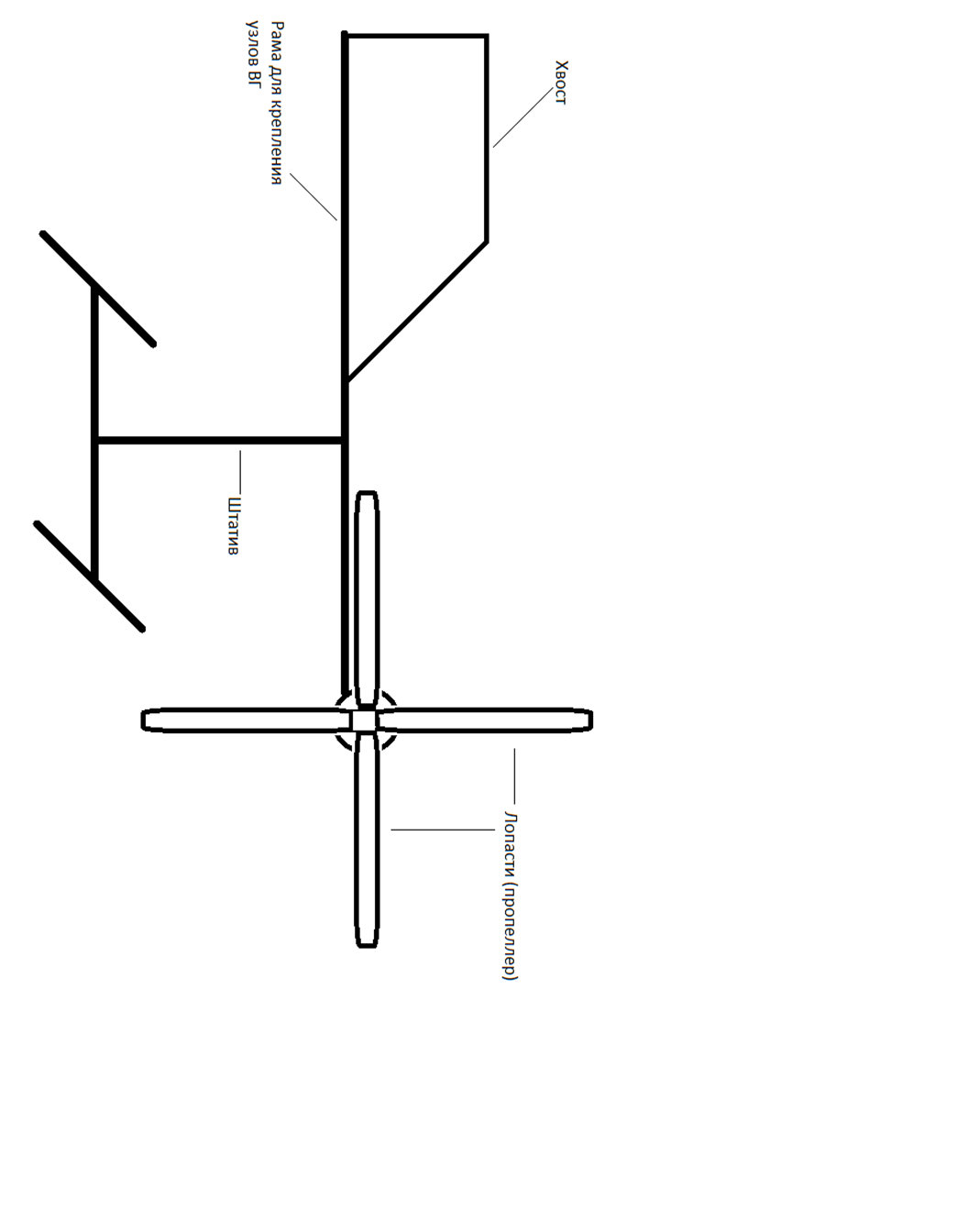 Чертеж
100 см
30 см
45 см
30 см
50 см
100 см
60 см
80 см
Изготовление хвоста.
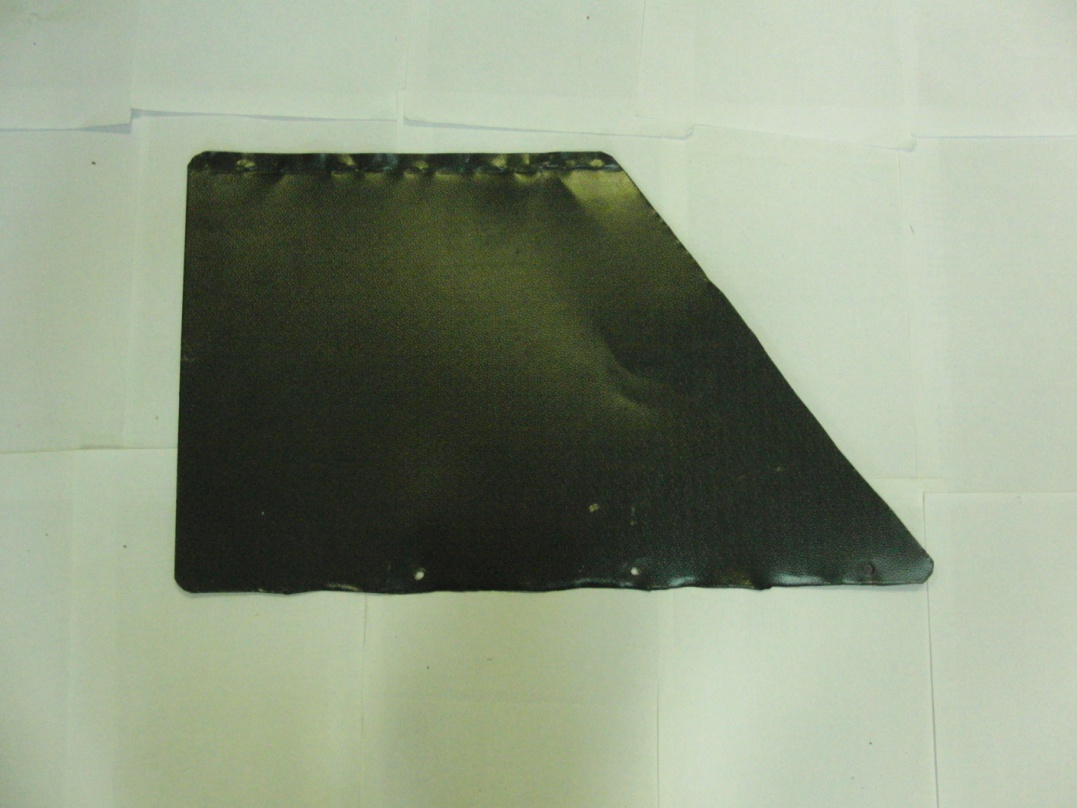 Хвост мы сделали из листа металла, вырезав ножницами по металлу.
Изготовление лопастей.
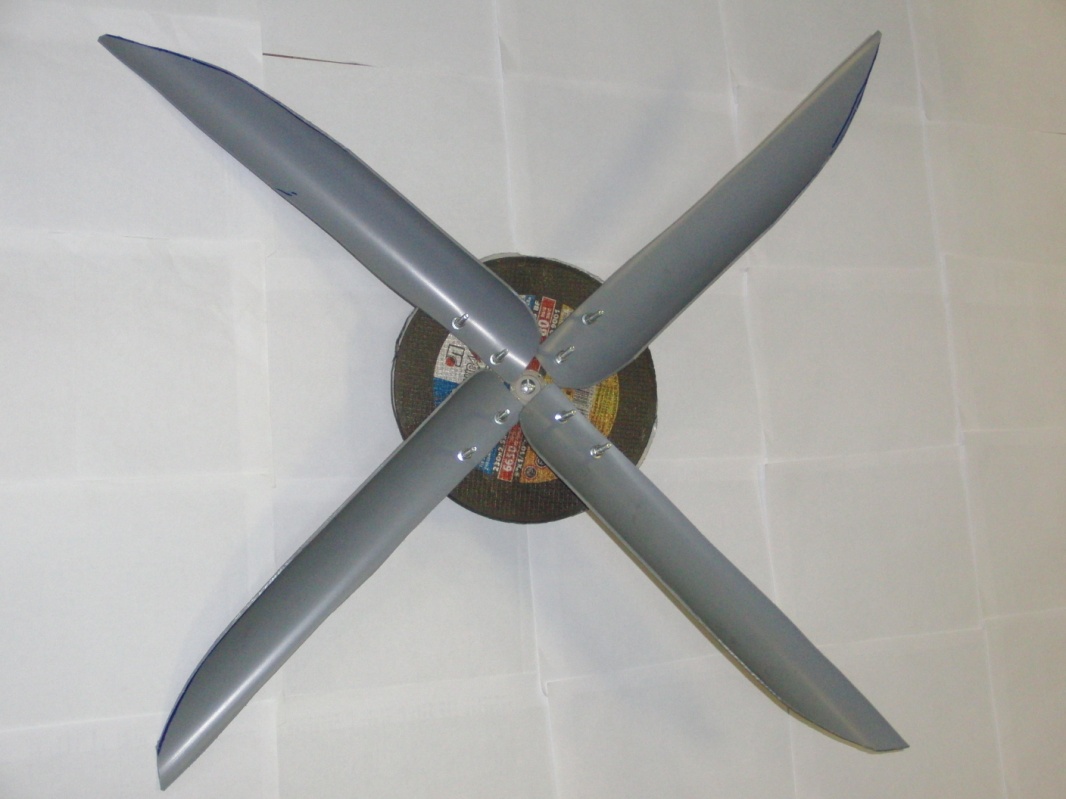 Лопасти - мы разрезали ПВХ трубу на 4 части в длину и прикрепили к металлическому кругу на болты.
Изготовление штатива.
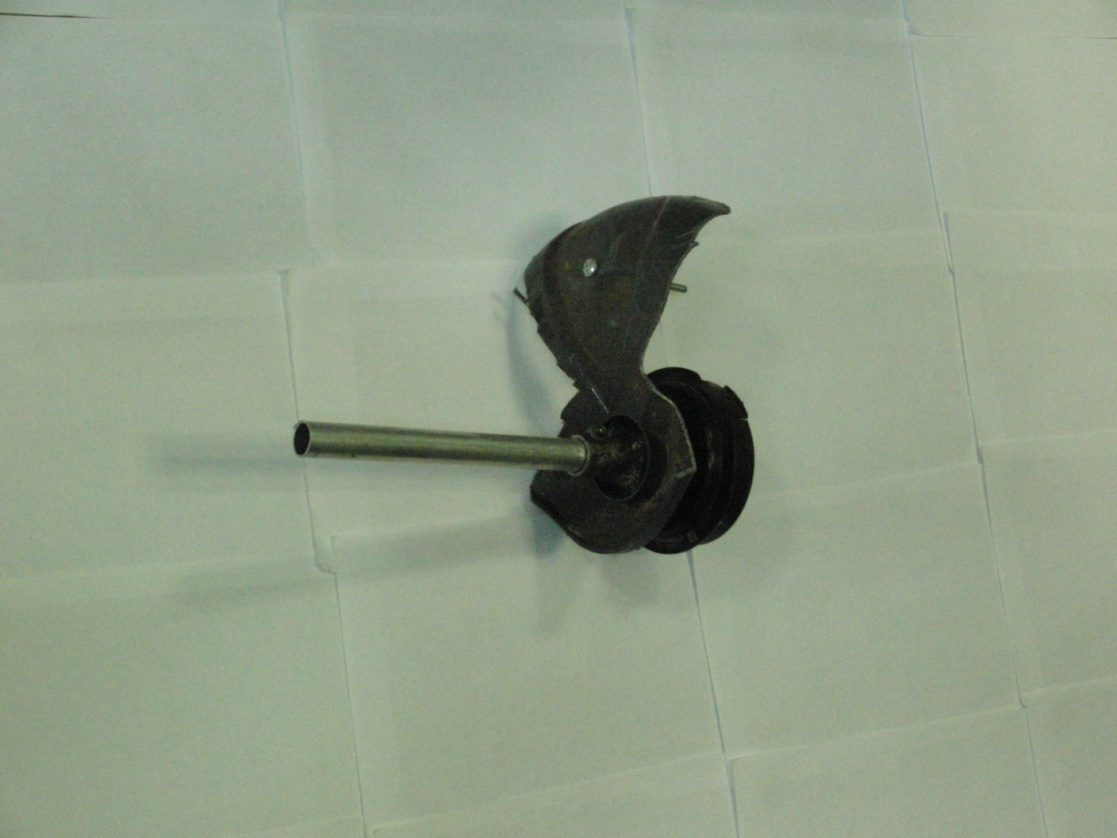 Использовали часть газонокосилки.
Изготовление штатива.
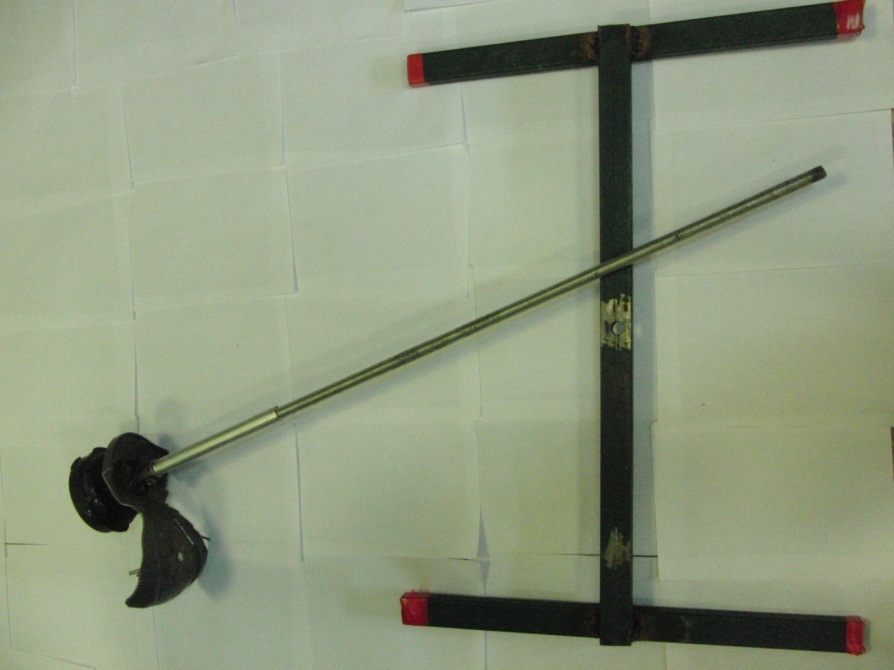 Основание сварено из металлических профилей. 
Мачта – стальная строительная шпилька.
Изготовление рамы для крепления узлов ветряного генератора.
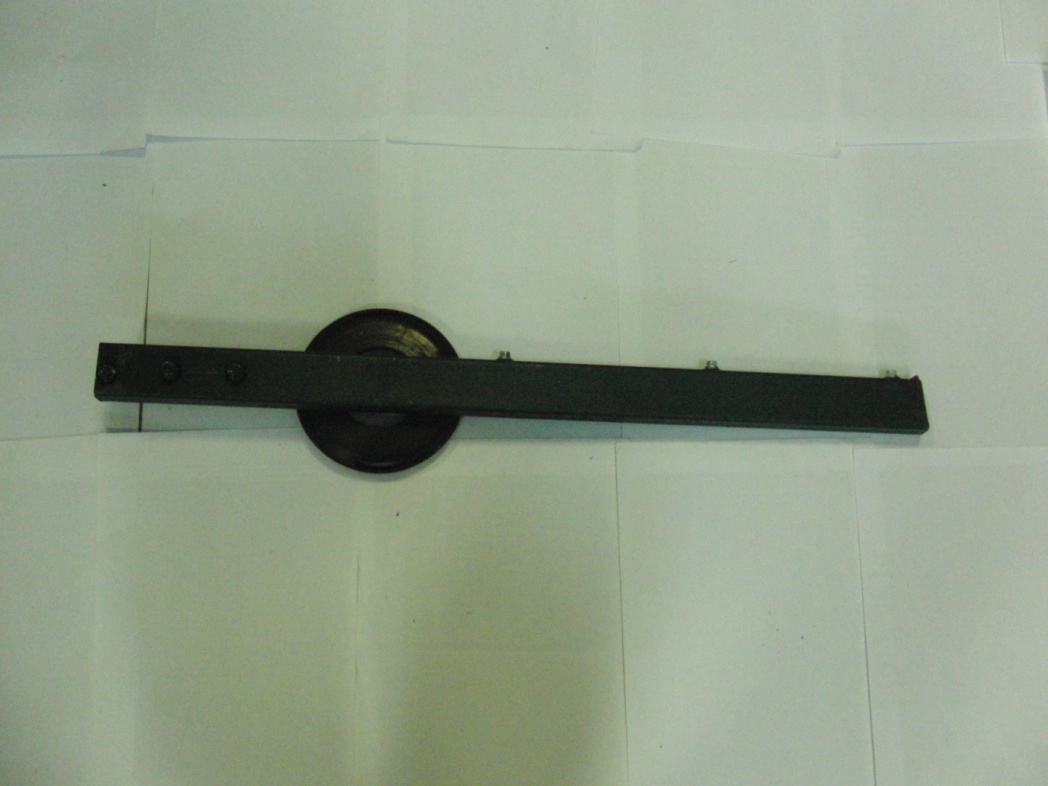 Отрезок металлического профиля с размеченными и просверленными отверстиями для крепления всех частей.
Наш ветряк вырабатывает электричество
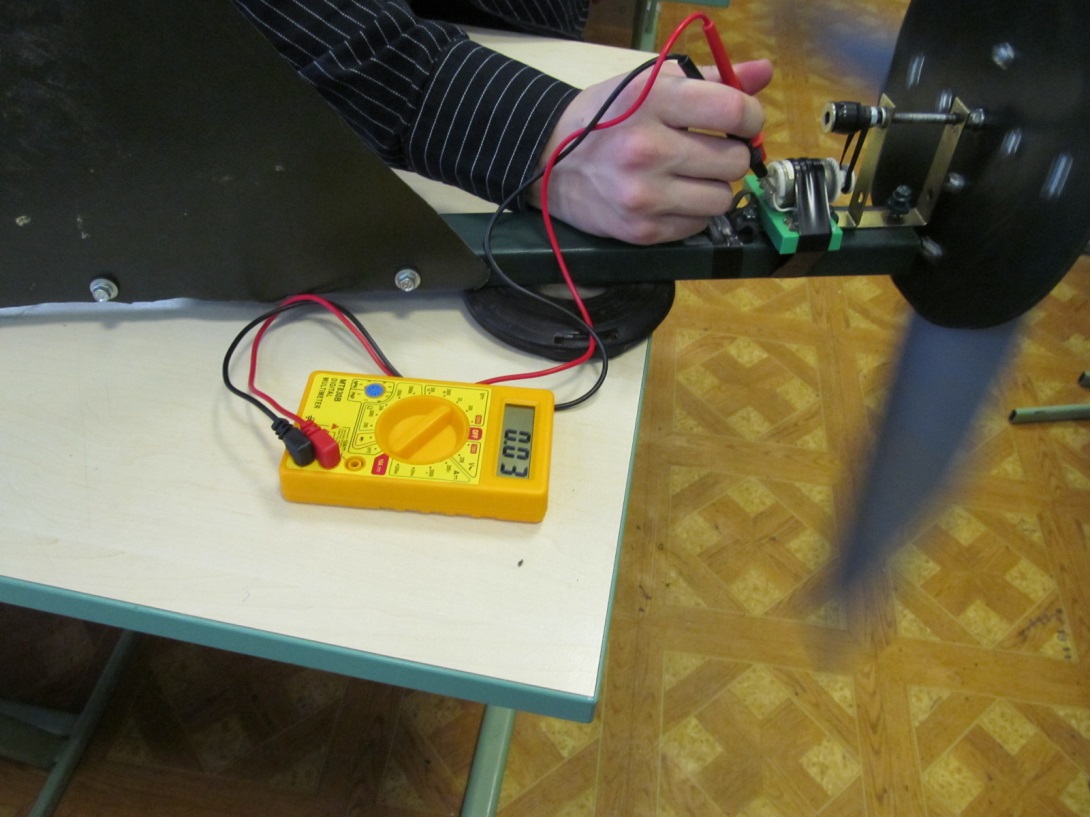 Предназначение продукта.
1) Показать что ветряк вырабатывает электричество.
2) Показать что ветряк можно сделать своими руками.
3) Нашу модель можно использовать на уроках физики к темам превращение энергии и генерирование электроэнергии.
Будущее за ветряками
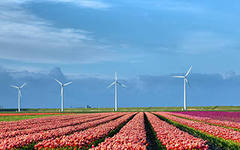 За ветер платить не надо,
Светят лампочки день и ночь
Люди этому очень рады
Генератор, наращивай мощь!
Спасибо за внимание.